Планеты Солнечной системы.
Презентацию  подготовила:  Малованова Анна 4А
Солнечная система
Солнечная система- планетная система, в которой все планеты вращаются вокруг звезды Солнце.
Солнечная система
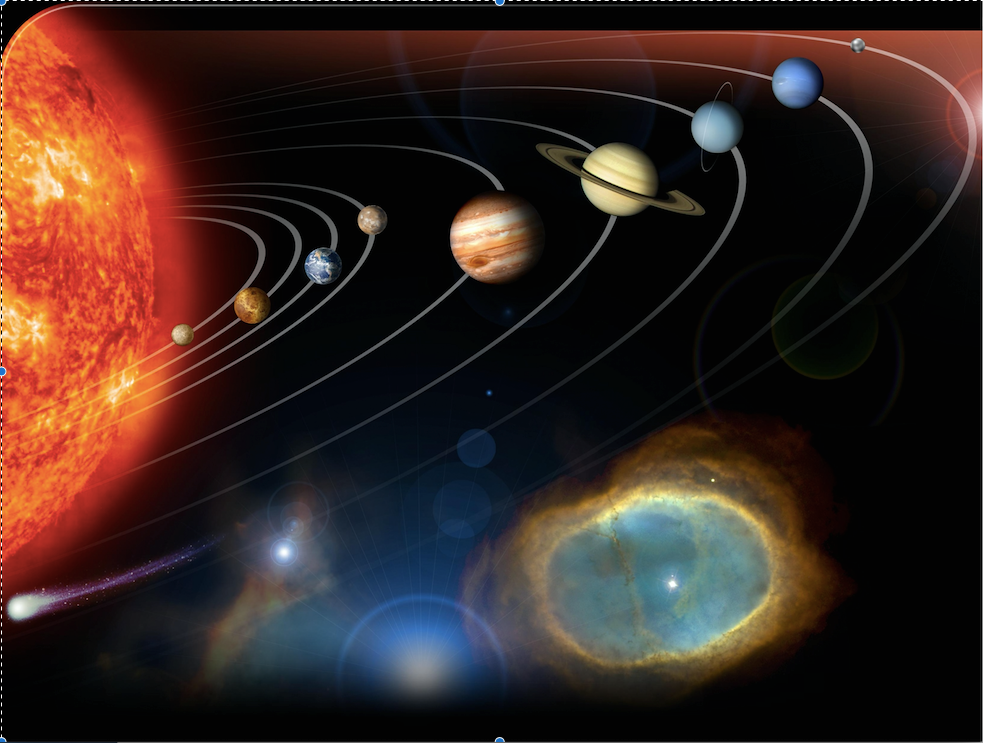 Что такое планета?
Планета - небесное тело, которое вращается вокруг ближайшей звезды (или её части).
планета
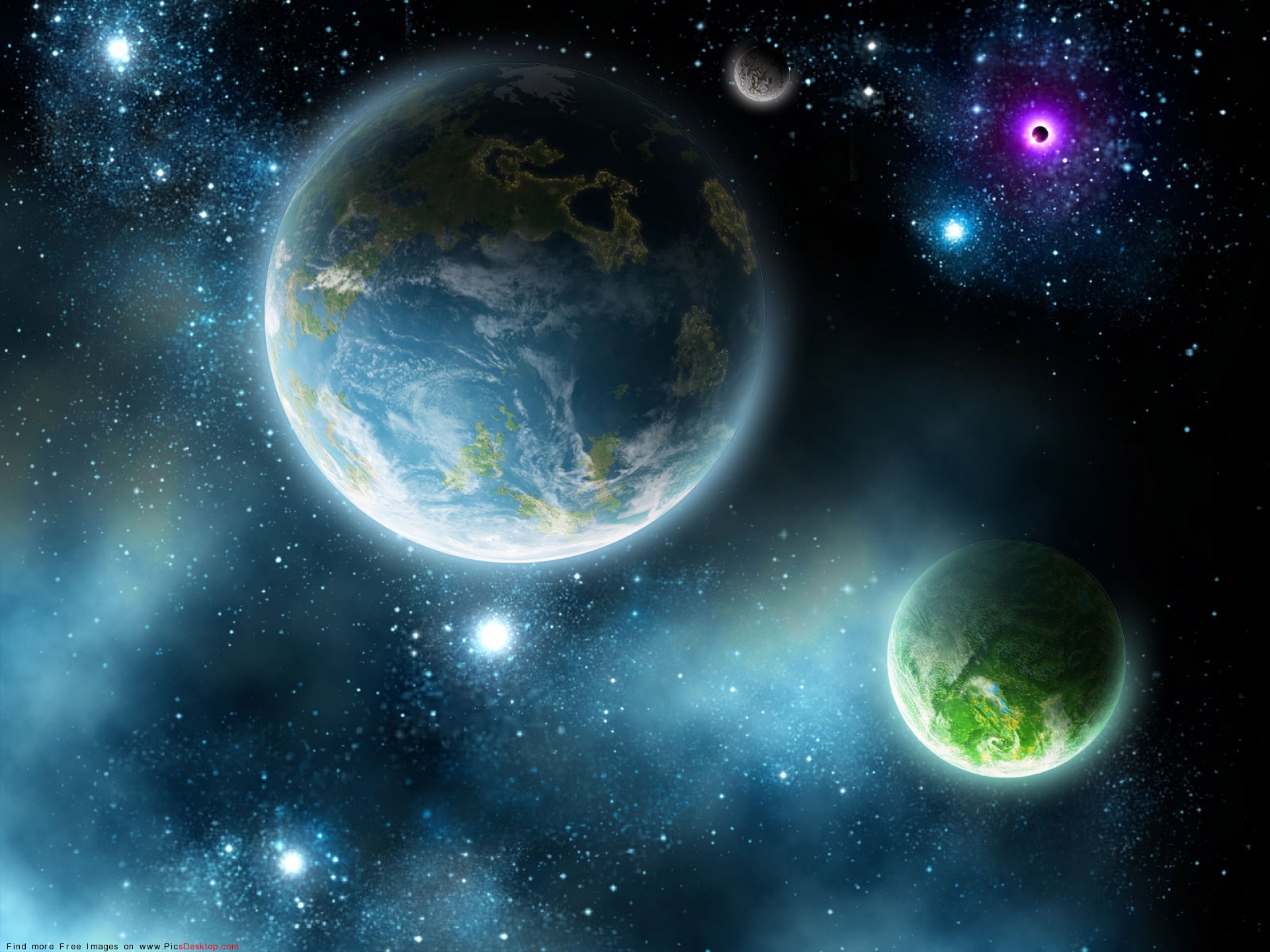 Что такое звезда?
Звезда- газовое небесное тело, которое излучает свет.  Также имеет высокую температуру на поверхности.
звезда
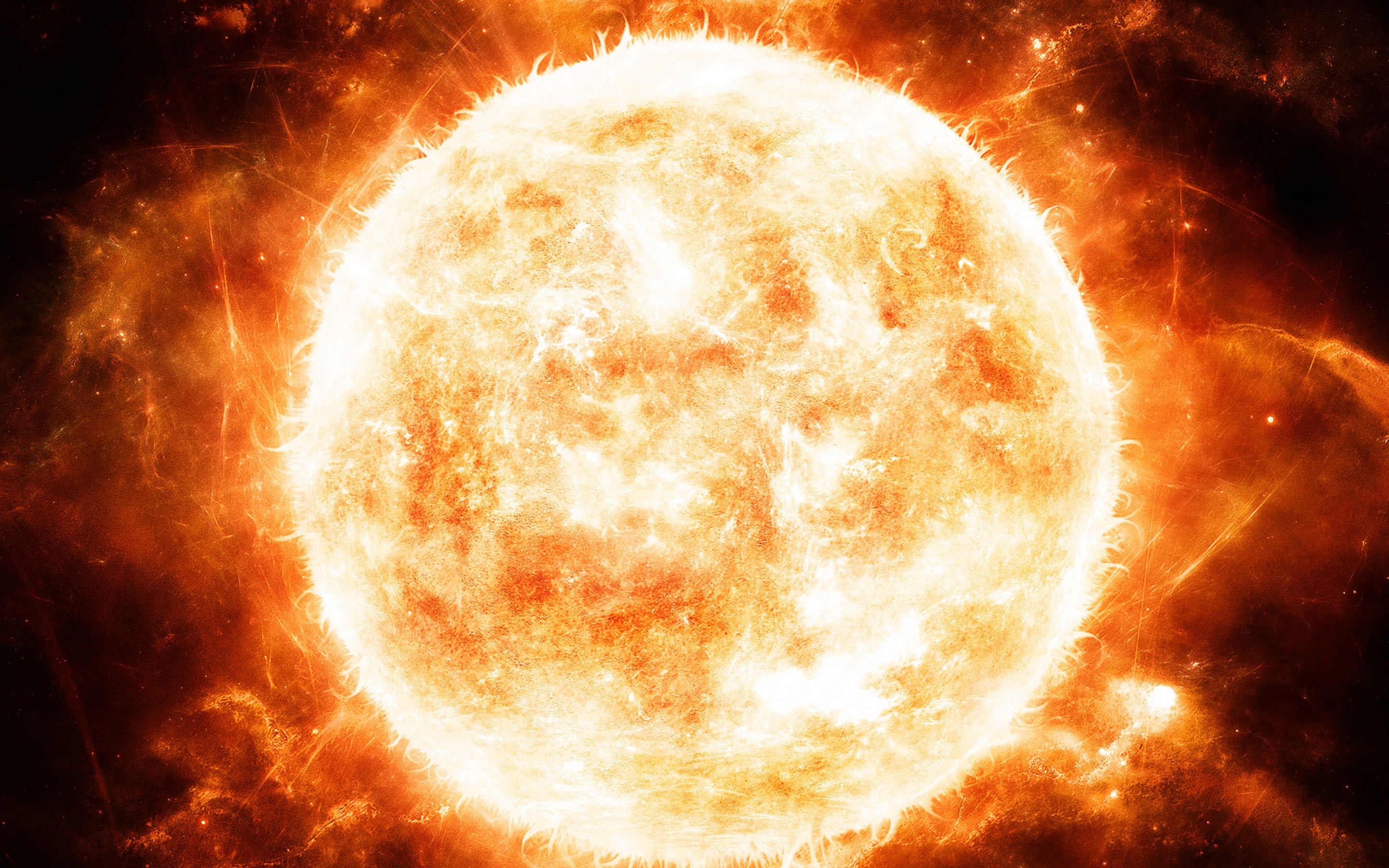 Мы сегодня узнали-
( Выводы)
Что такое Солнечная система и какая у неё звезда.
Что такое планета и где они «обитают».
И что такое звезда и то что она газовое раскаленное тело.
Спасибо за внимание!!!
Презентацию приготовила Малованова Анна 4А